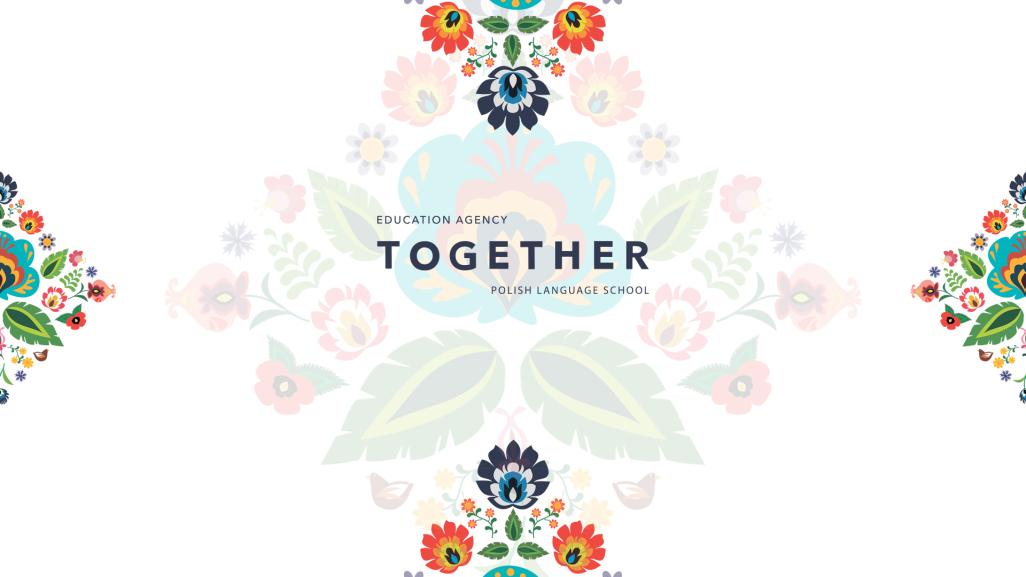 OFERTA KURSÓW DLA BIZNESU
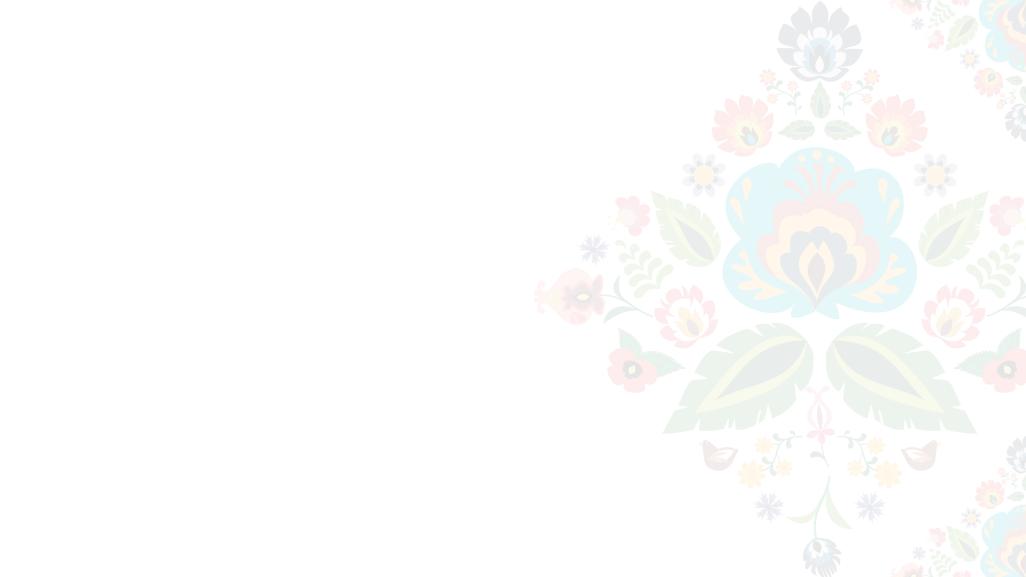 Szkoła Języka Polskiego TOGETHER funkcjonuje od 2009 roku. Zajęcia stacjonarne odbywają się w naszych placówkach w Warszawie, Krakowie i Łodzi. 
Kursy języka polskiego online prowadzimy za pośrednictwem nowoczesnej, autorskiej platformy razem.co. 

Zajmujemy wysoką pozycję na polskim rynku usług edukacyjnych, specjalizujemy się tylko w nauczaniu języka polskiego jako obcego i współpracujemy z najlepszymi lektorami w kraju. 

Szkoła ma w ofercie różne rodzaje kursów: grupowe, indywidualne, kursy dla dzieci i dorosłych, specjalistyczne (medyczne, biznesowe i inne). Zajęcia prowadzone są w trybie intensywnym i regularnym. Organizujemy również kursy roczne z jednoczesną możliwością legalizacji pobytu dla cudzoziemców - pozwalają na uzyskanie karty pobytu lub wizy. 

Szkoła organizuje również Państwowy egzamin certyfikatowy niezbędny do uzyskania karty rezydenta czy obywatelstwa.
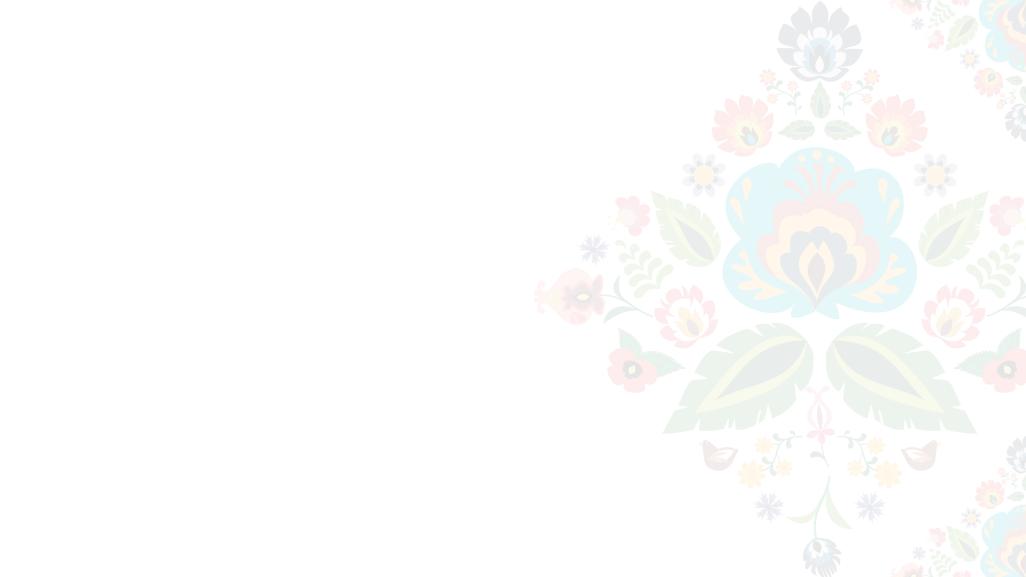 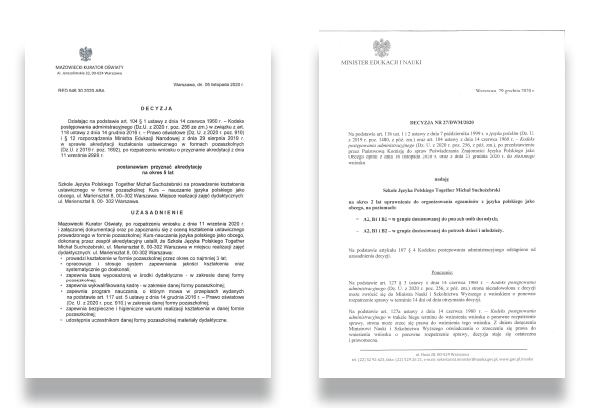 Szkoła Języka Polskiego TOGETHER jest jedyną w kraju siecią szkół językowych, której program nauczania języka polskiego jako obcego posiada Akredytację Kuratora Oświaty. Ponadto szkoła posiada uprawnienia do przeprowadzania państwowego egzaminu z języka polskiego jako obcego na poziomach B1 i B2. Certyfikat uzyskany po takim egzaminie jest niezbędny by osiedlić się w Polsce.
Szkoła jest akredytowana przez :
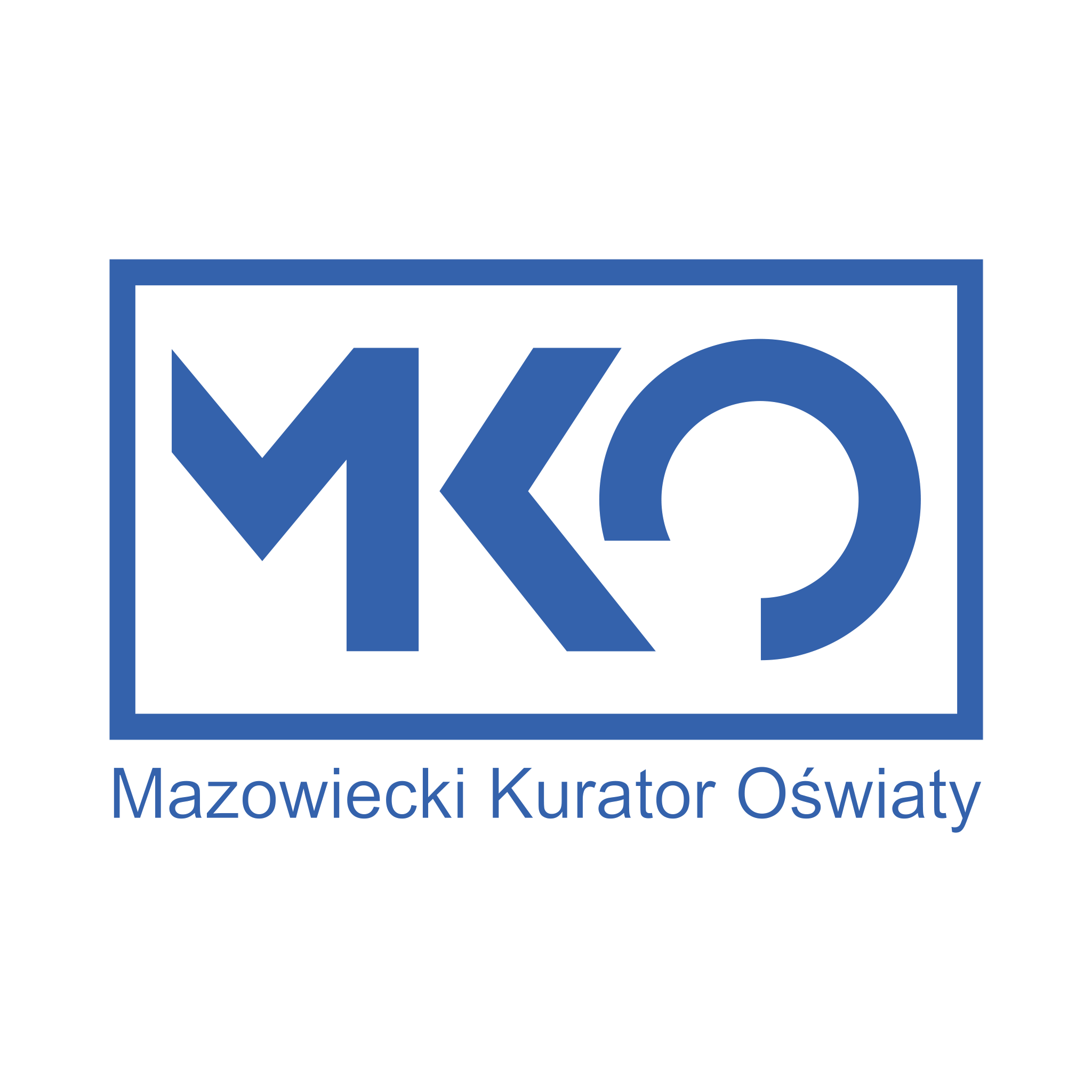 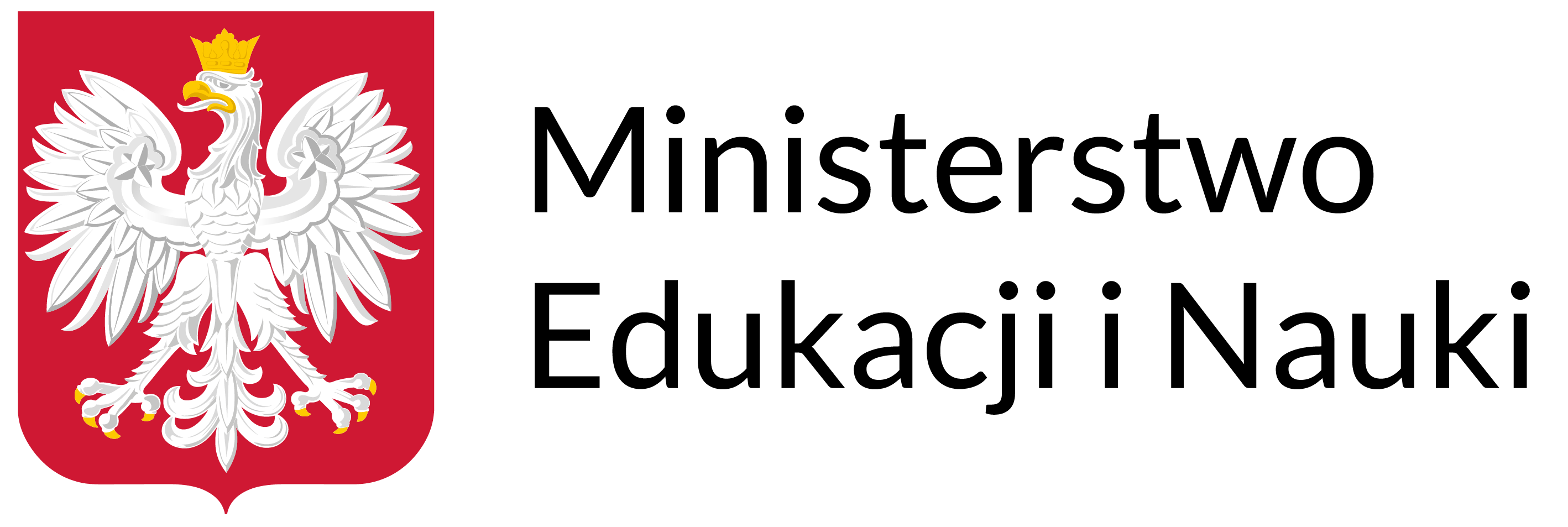 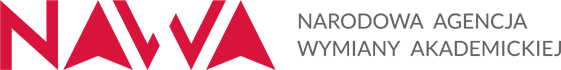 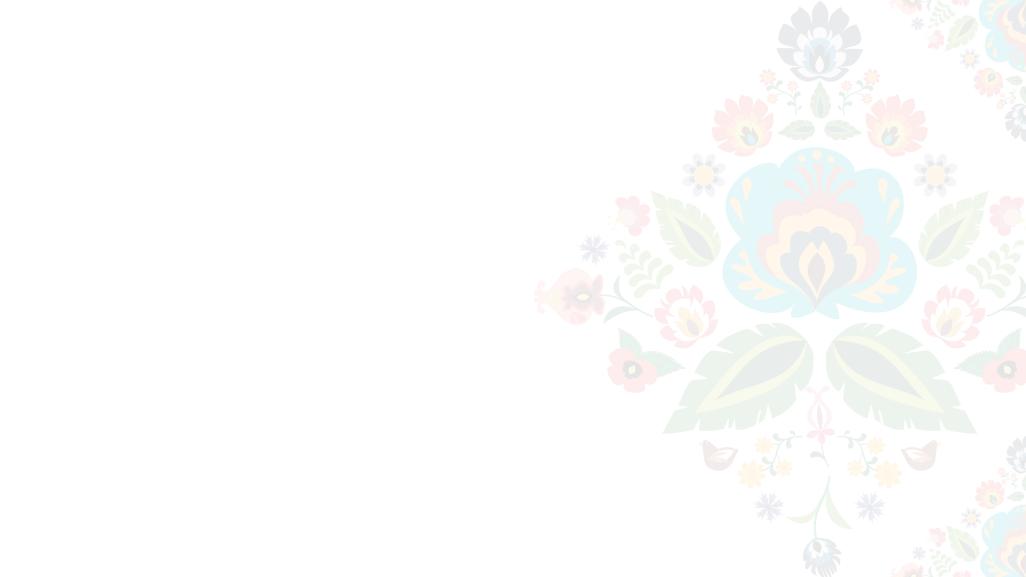 Organizujemy profesjonalne kursy języka polskiego jako obcego w biznesie od 2009 roku.

Każde zlecenie wykonujemy z najwyższą dbałością o zapotrzebowanie Klienta. Kurs jest zawsze stworzony zgodnie z wymaganiami firmy z uwzględnieniem słownictwa branżowego, częstotliwości zajęć i założonych celów.

Oprócz wykwalifikowanej kadry lektorskiej pieczę nad procesem sprawuje metodyk szkoły. Przed rozpoczęciem współpracy zawsze przeprowadzamy analizę kompetencji językowych pracowników.

Uczymy na najwyższym poziomie  między innymi w:
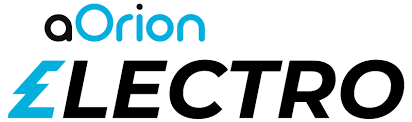 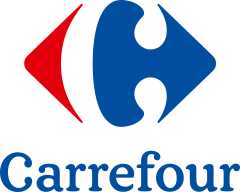 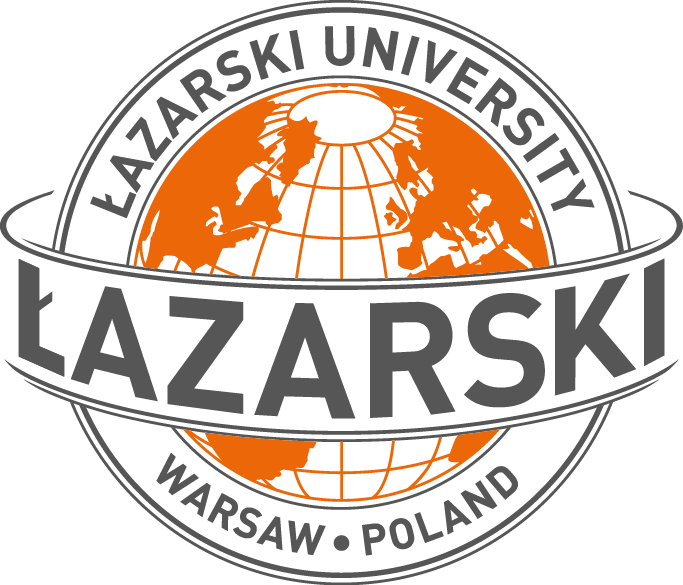 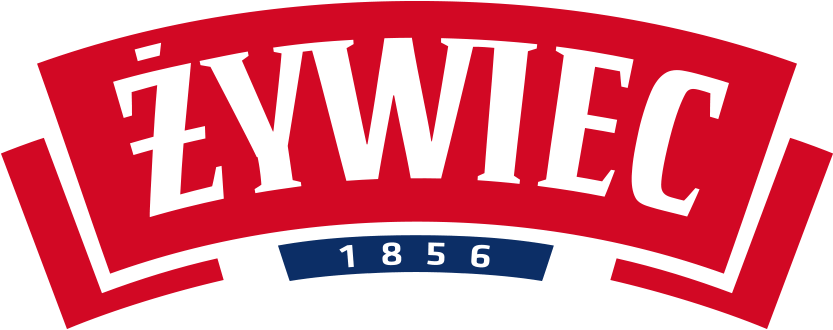 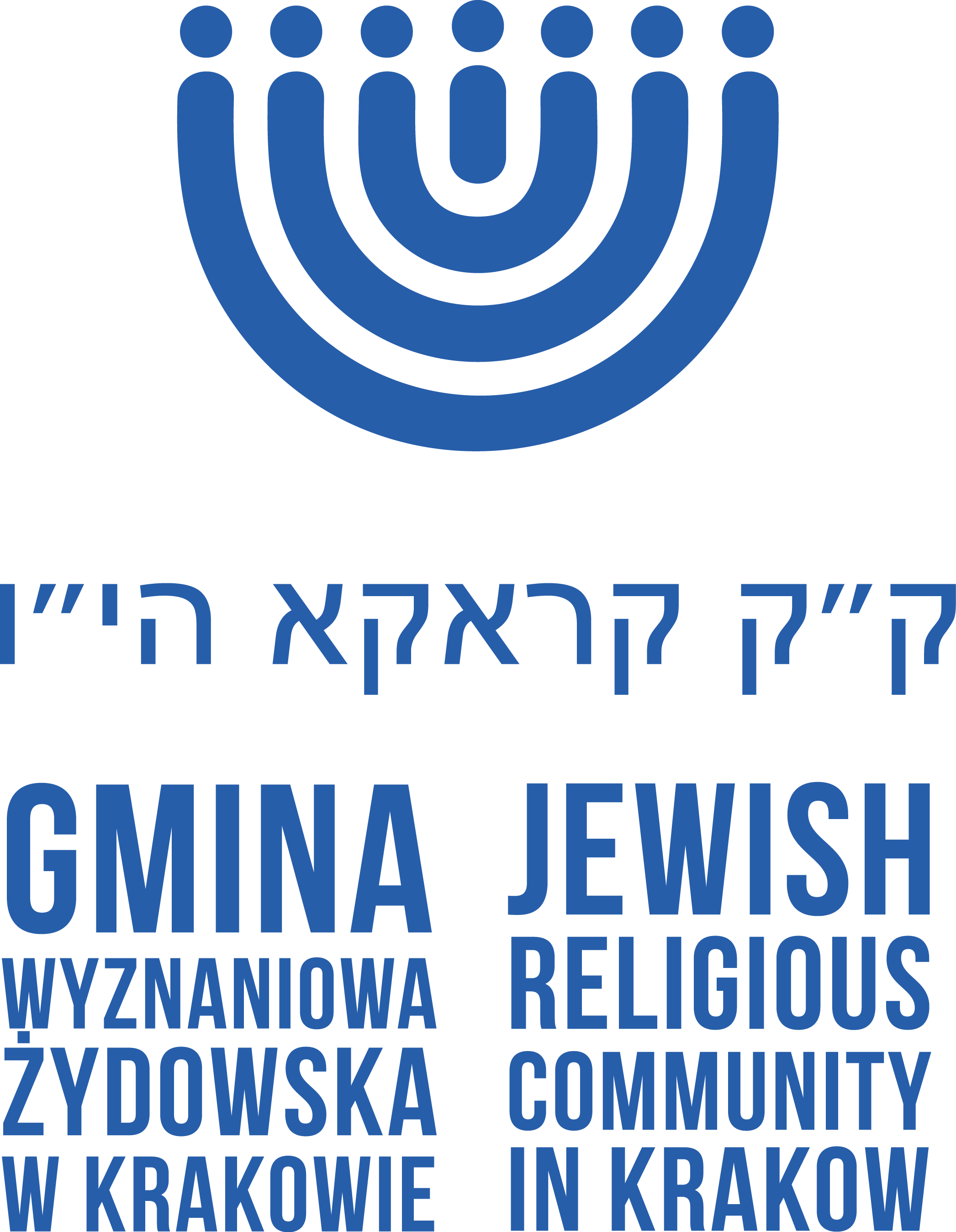 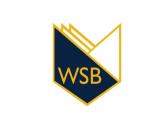 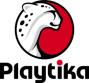 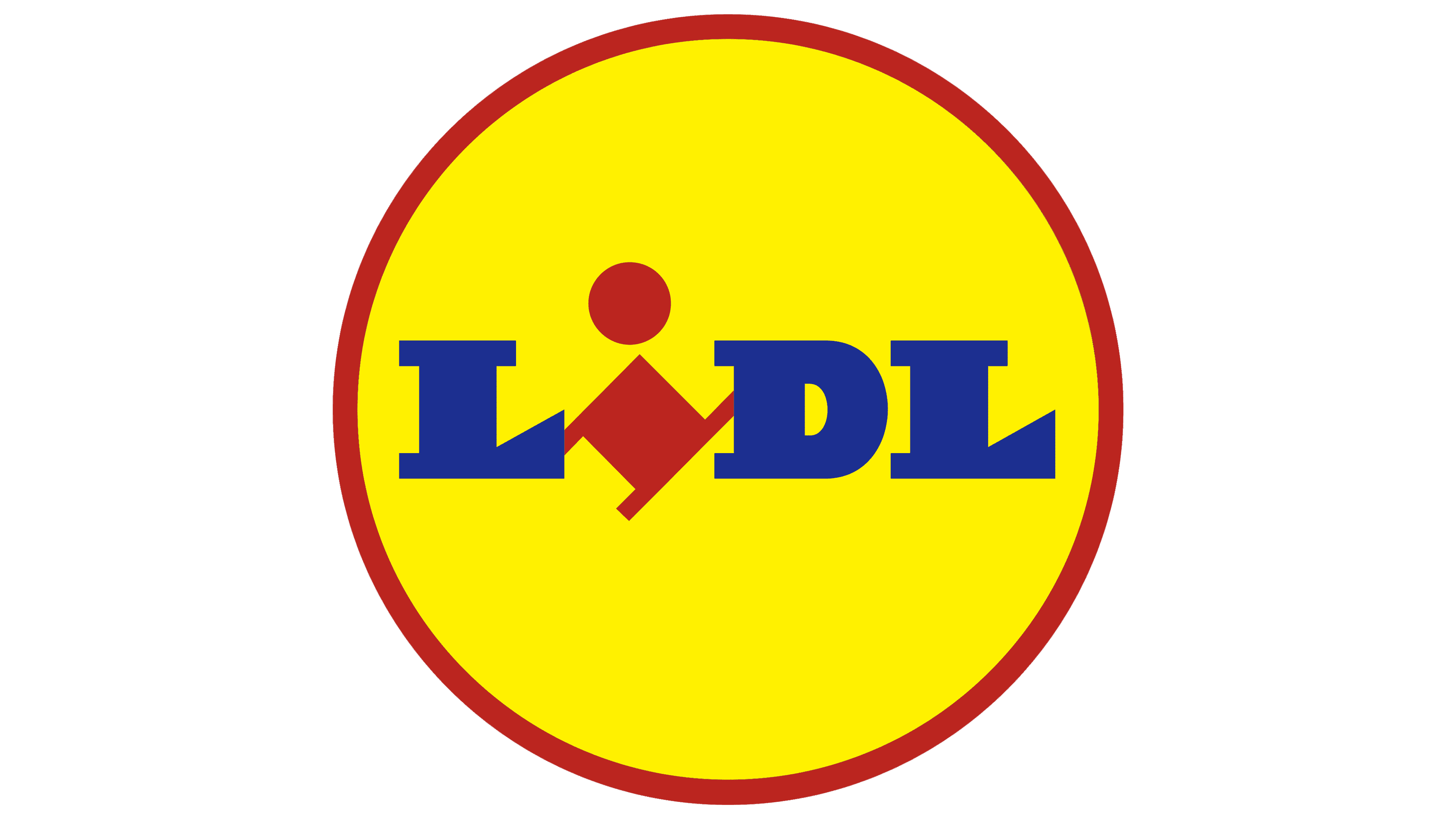 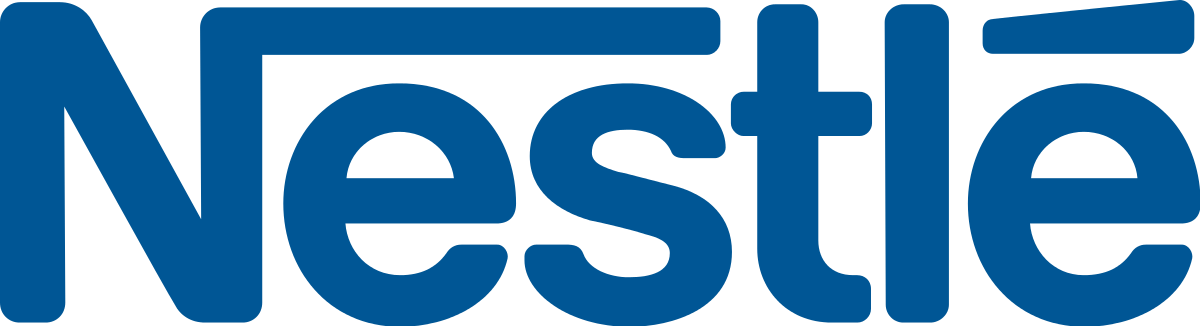 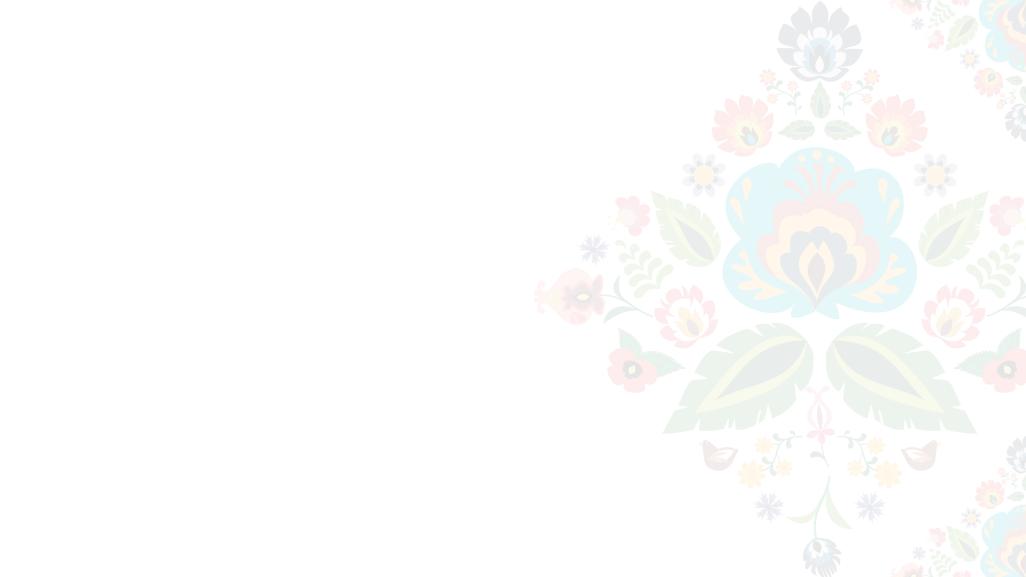 OFERTA CENOWA WYBRANYCH KURSÓW
*Cena jest uzależniona od ilości godzin kursu, ilości osób w grupie (powyżej 5)  i odległości firmy od szkoły (przy dojazdach)
**W szkole odbywają się zajęcia dodatkowe: konwersacje każdy piątek, warsztaty fonetyczne i spacery z przewodnikiem w soboty. Kursanci bezpłatnie  mogą uczestniczyć w tych zajęciach podczas trwania kursu
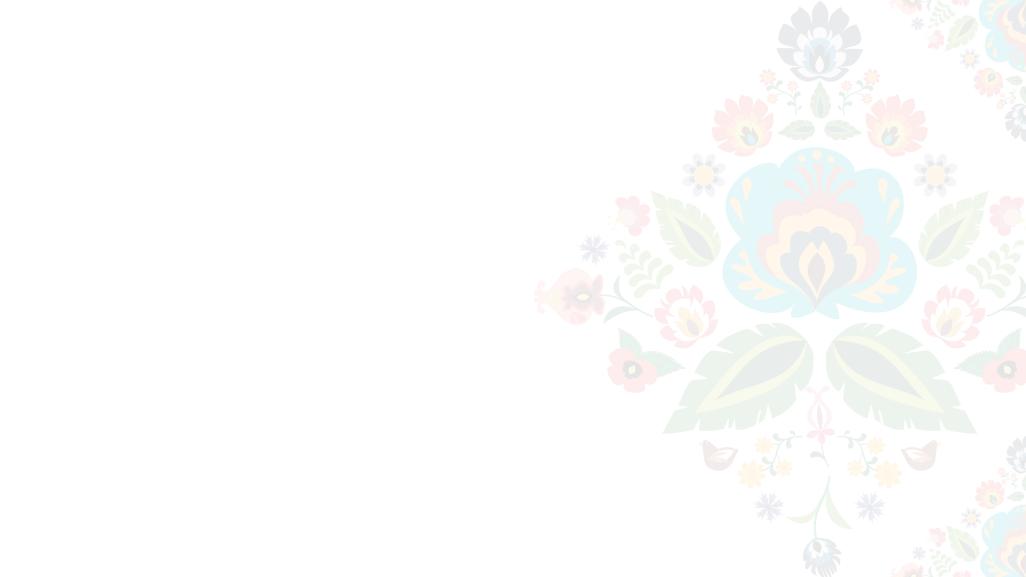 ROCZNY PROGRAM języka polskiego 

Roczny program nauki polskiego w szkole Together jest skierowany do cudzoziemców, którzy naukę języka chcą połączyć z legalizacją w Polsce. 
Roczny kurs pozwala nauczyć się polskiego conajmniej do poziomu B1 oraz uzyskać na jego podstawie roczną wizę albo Kartę Pobytu.
Dodatkowo szkoła organizuje Państwowy egzamin B1 i B2, który jest niezbędny by zostać w Polsce na stałe. 

SZKOŁA POLICEALNA RWP
Od października 2021 roku prowadzimy szkołę policealną RWP.
Szkoła policealna to rodzaj szkoły w polskim systemie edukacji przeznaczony dla absolwentów szkół średnich. Stworzyliśmy jedyną w swoim rodzaju szkołę policealną dla cudzoziemców, w której nasi Uczniowie mogą bezpłatnie pobierać naukę na kierunku technik administracji. Od października 2022 planujemy rozszerzyć ofertę o kierunki: masażysta i fizjoterapeuta.
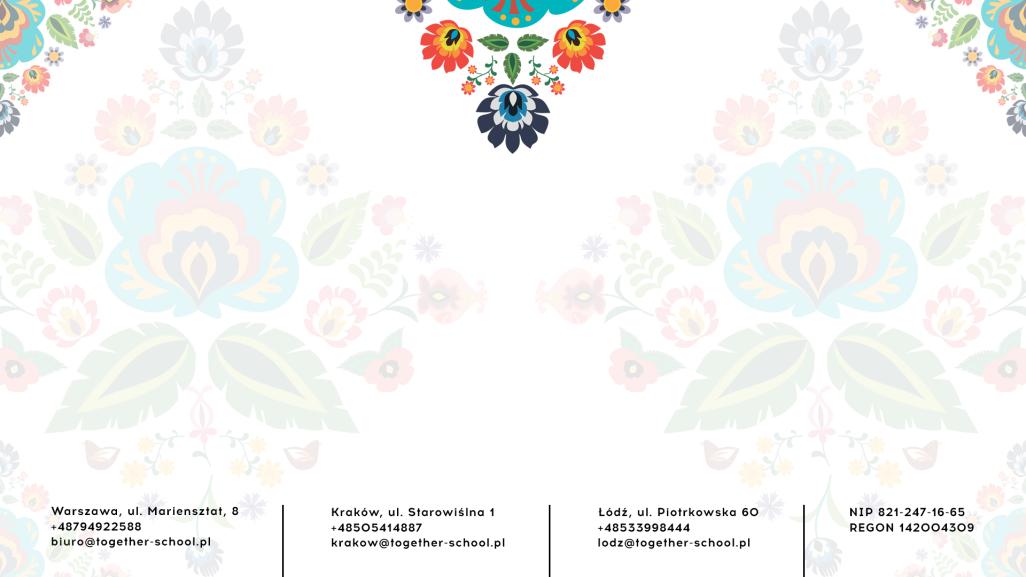 ZAPRASZAMY DO KONTAKTU!